骗.V
为了不去上课，她骗了她父母她生病了
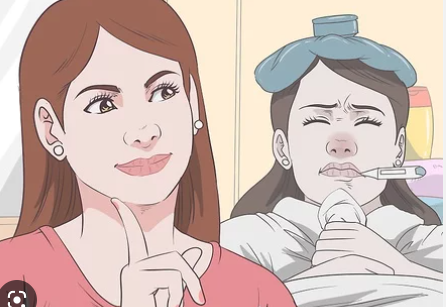 [Speaker Notes: 02]
骗.V
再骗了别人好几次后。他终于失去了别人的信任
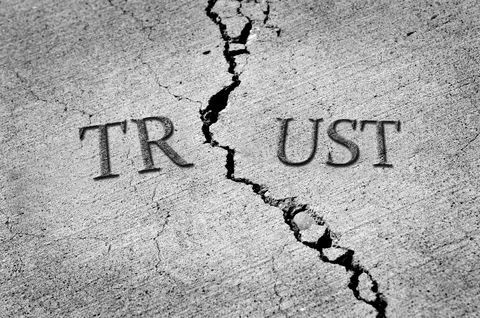 [Speaker Notes: 02]
你有被骗过吗?
你觉得骗小孩是一种合适的教育方法吗?
为什么?
儿童.N
儿童教育是一件很重要的事情
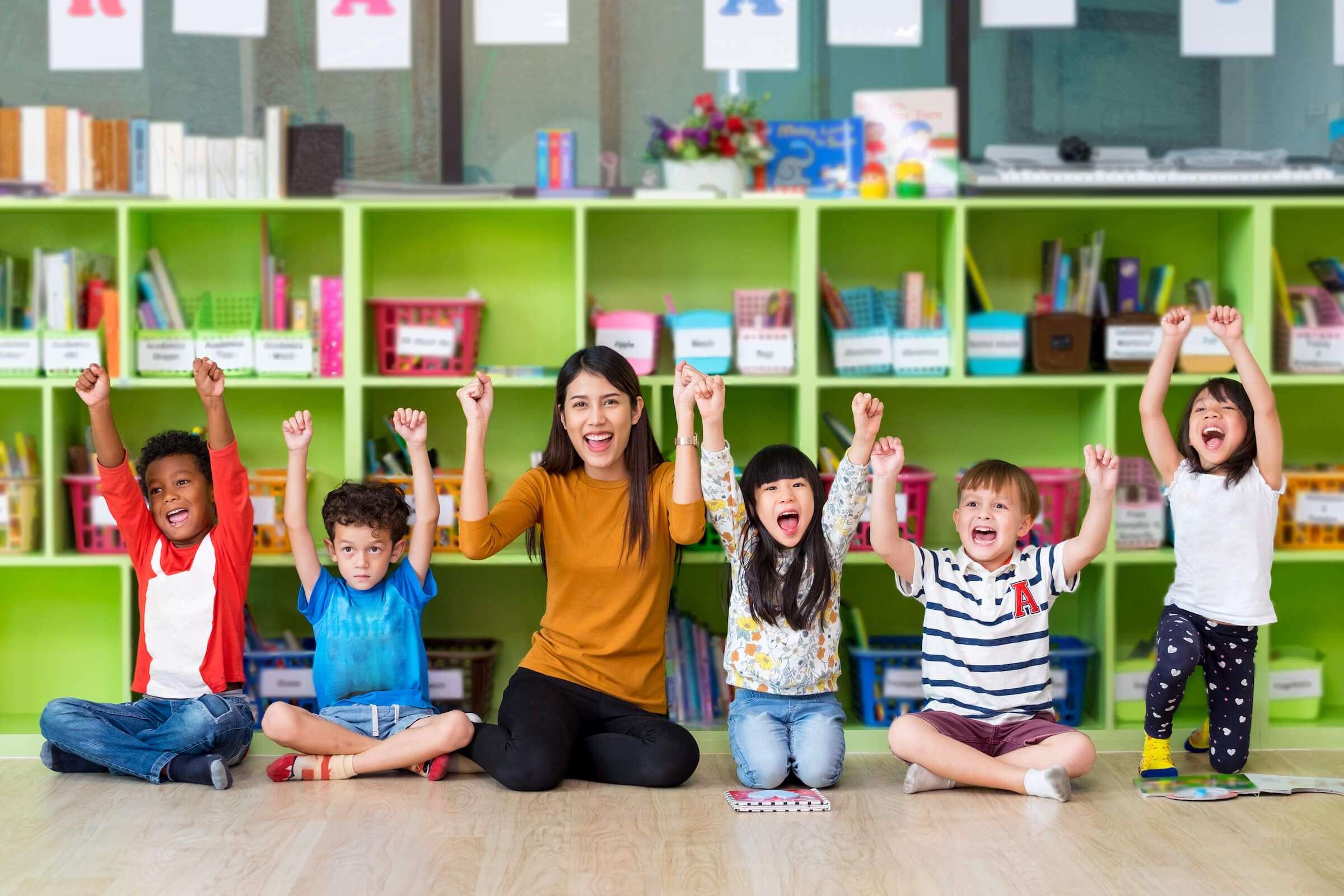 [Speaker Notes: 02]
儿童 VS 孩子
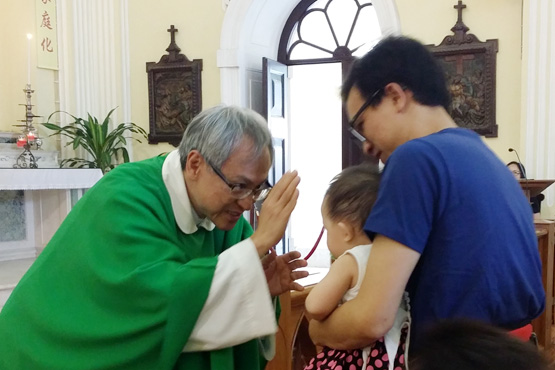 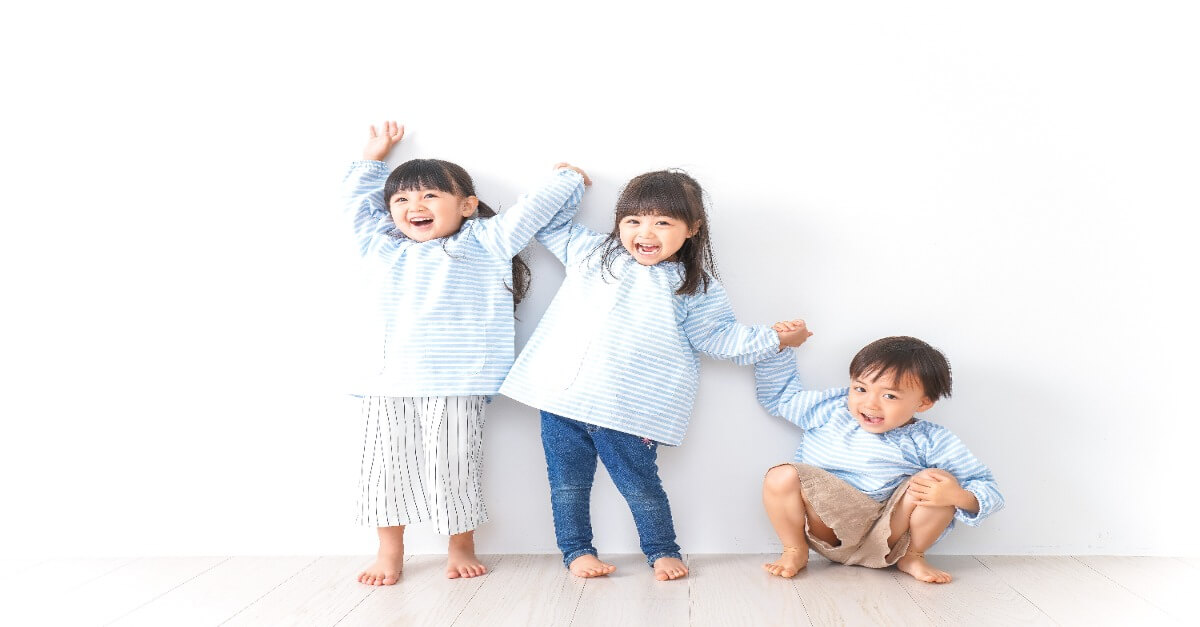 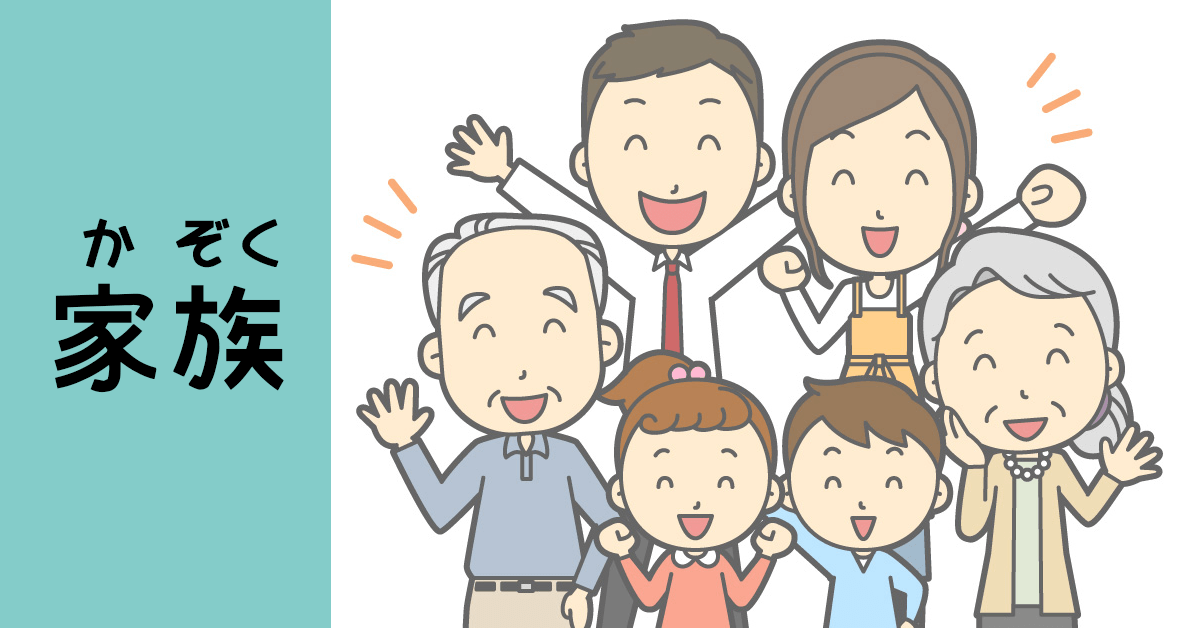 [Speaker Notes: 02]
儿童 VS 孩子
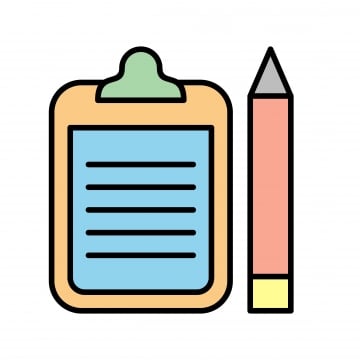 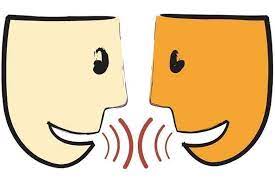 [Speaker Notes: 02]
你喜欢儿童吗?为什么?
小组讨论:你们会怎么选择给儿童看的电视节目、电影呢?会考虑哪些地方呢?
假.adj
他说的话都是假话，没有一句是真的
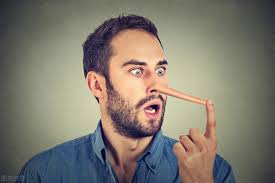 [Speaker Notes: 02]
假.adj
那家服装店里面站着很多假人，晚上有点ㄦ恐怖
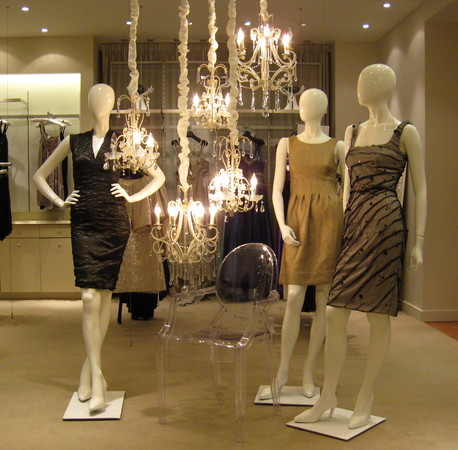 [Speaker Notes: 02]
你有不小心买到假货过吗?
如果你的小孩跟你说假话，你会怎么做呢?
来
v
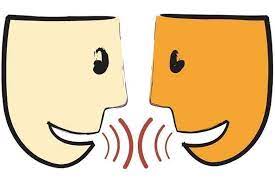 +
你们都不想做，那就让我来做吧
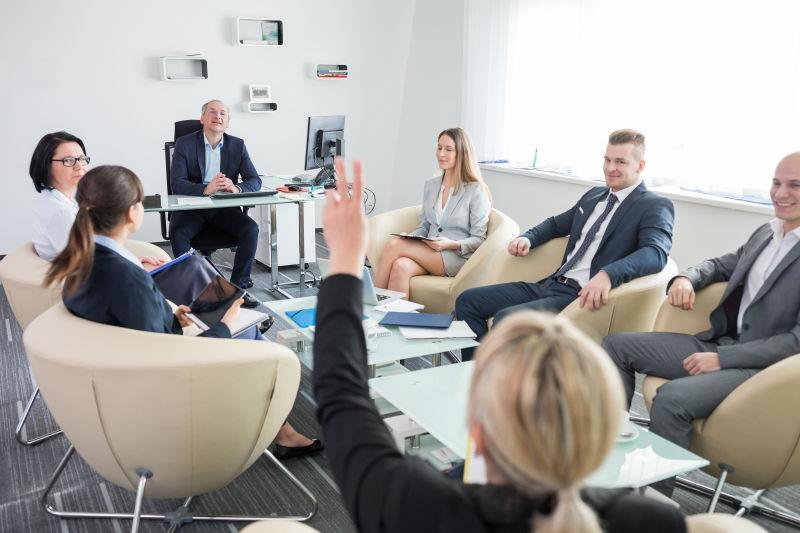 来
v
+
你们都不想做，那就让我来做吧
=
你们都不想做，那就让我做吧
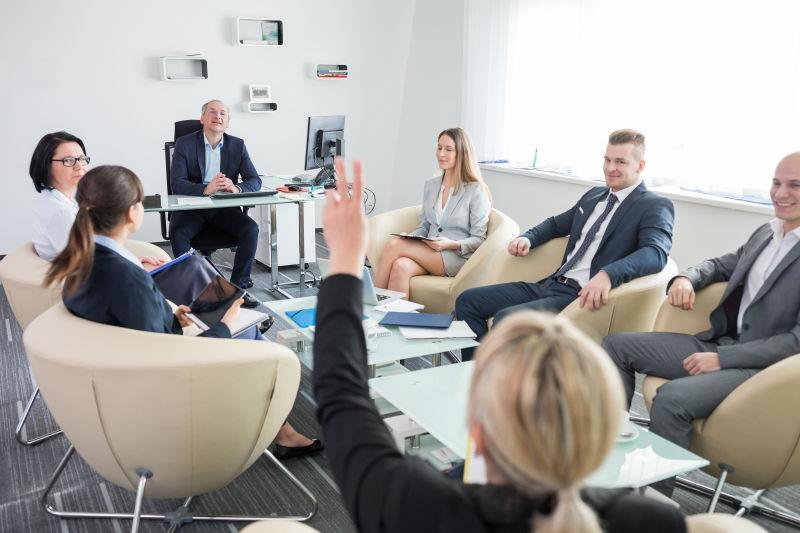 来
v
+
他透过不停地敲东西来吸引父母亲的注意
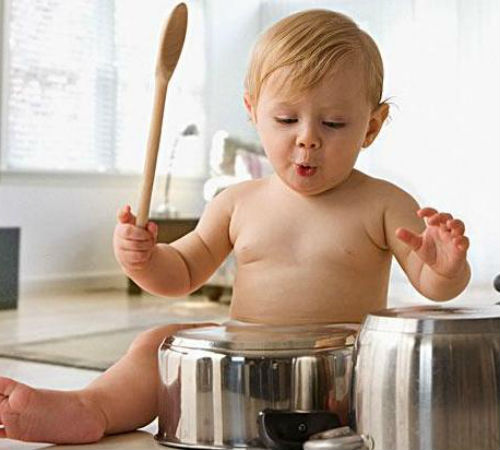 来
v
+
他用筷子__________东西
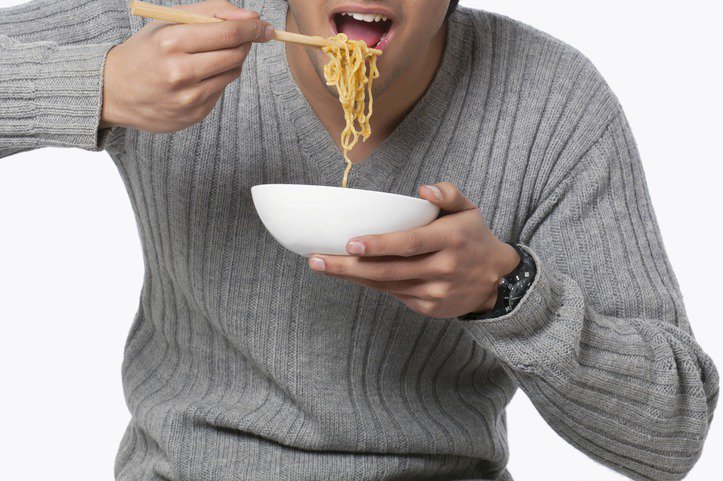 来
v
+
我两件衣服都很喜欢，不然你___________
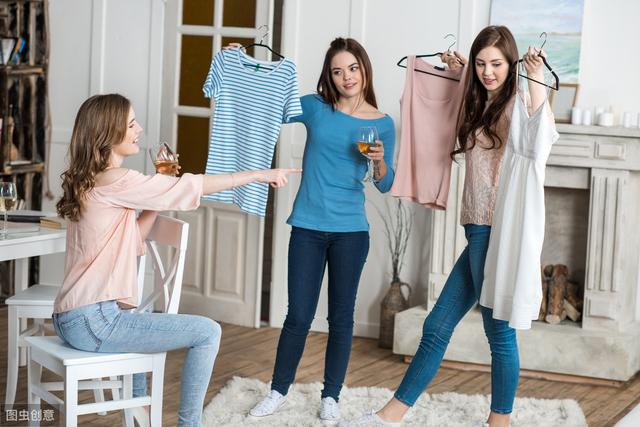 来
v
+
学校办了很多活动_______________
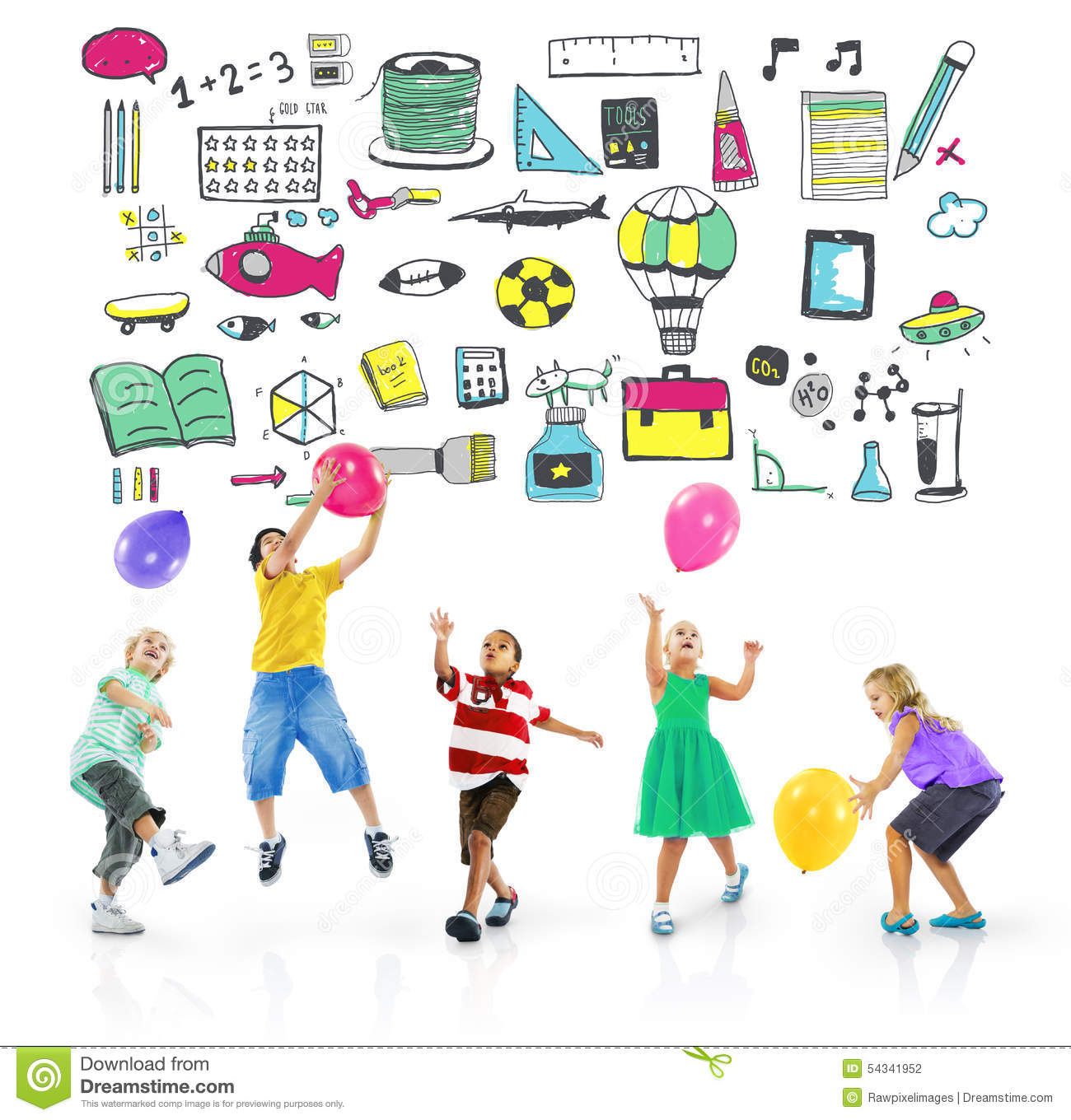 讨论一下:你们会如何培养孩子的兴趣呢?
用什么方法呢?
v
来
+
懒.adj
他是一个很懒的人，连拿手机都不愿意
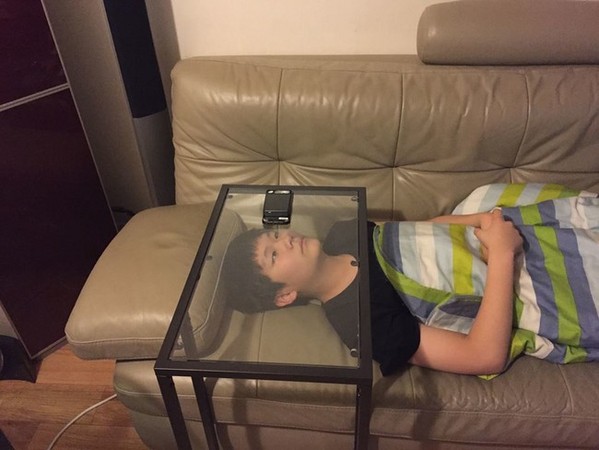 [Speaker Notes: 02]
懒.adj
他一到假日就懒得出门，只想在家休息一整天
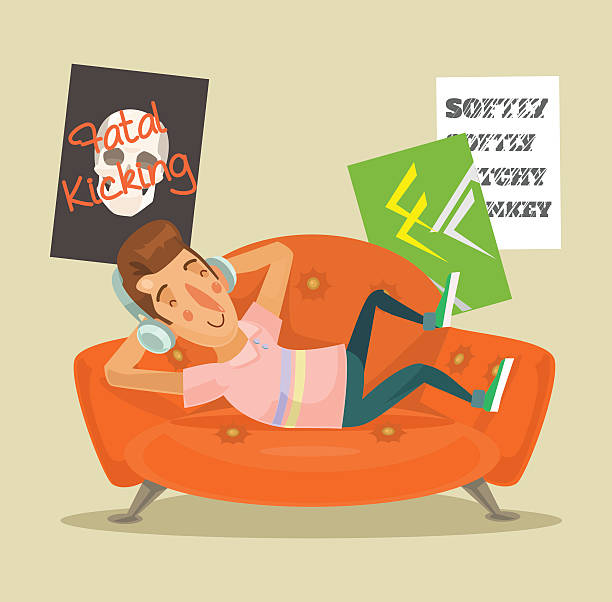 [Speaker Notes: 02]
你在什么时候最懒呢?
如果你的孩子懒得做家事，你会怎么教育他呢?
笨.adj
他觉得自己很笨，因为他一直算不出这题数学题
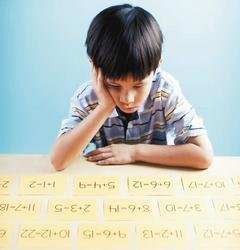 [Speaker Notes: 02]
笨.adj
他觉得批评孩子很笨并不是一个合适的教育方法
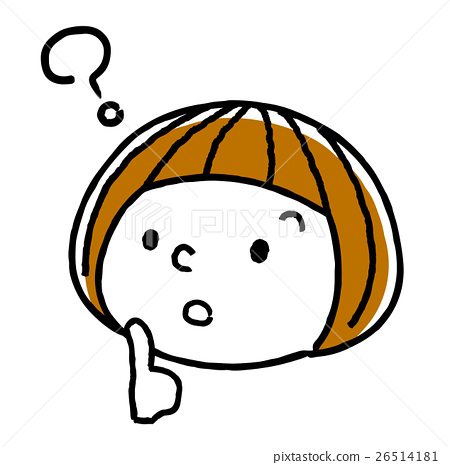 [Speaker Notes: 02]
你在什么时候会觉得自己很笨呢?
粗心.adj
他是很粗心的人，不但常常忘记东西，还常常摔倒
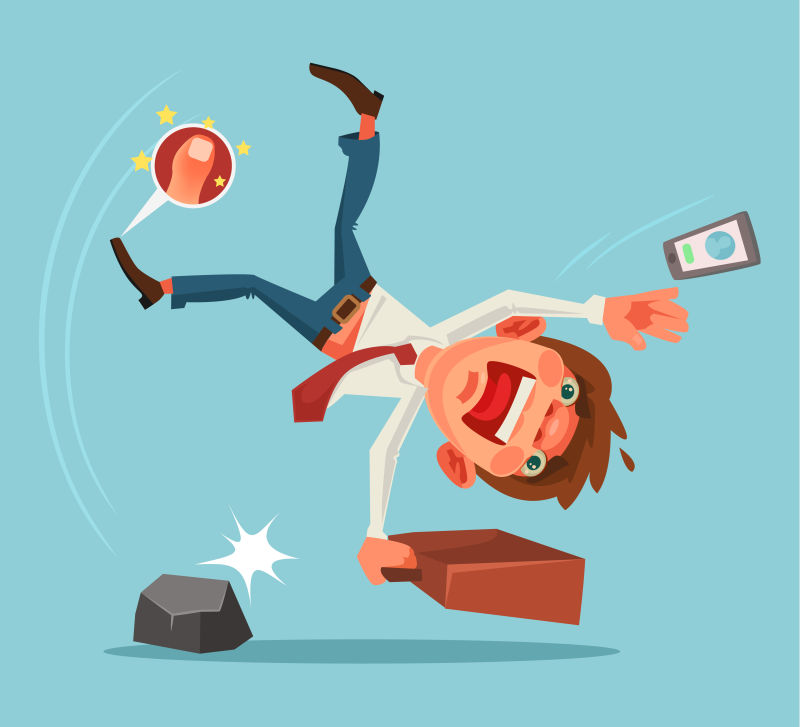 [Speaker Notes: 02]
粗心.adj
他平时开车太粗心了，经常出现小事故
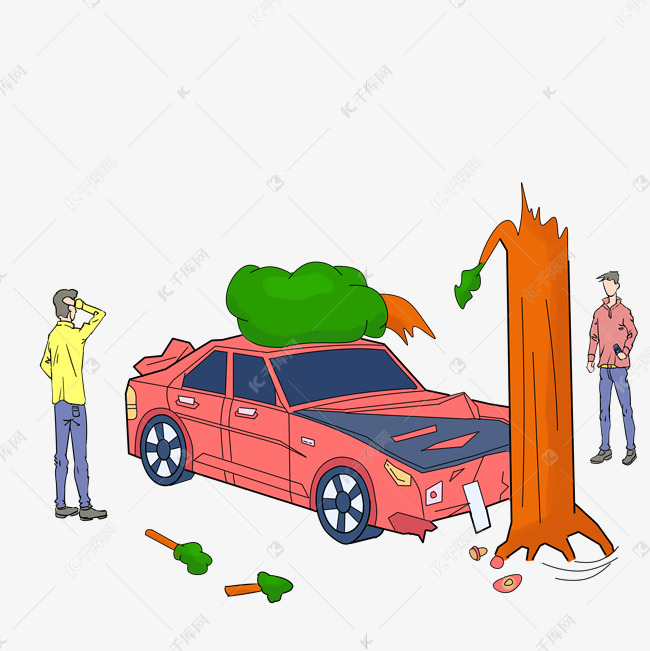 [Speaker Notes: 02]
你曾经因为粗心，发生过什么事情呢?
讨论一下:如果你的小孩有粗心、懒和有的时候有点笨的问题，你们会怎么做呢?
骄傲.adj
他是一个骄傲的人，他的附近的人都不太喜欢他
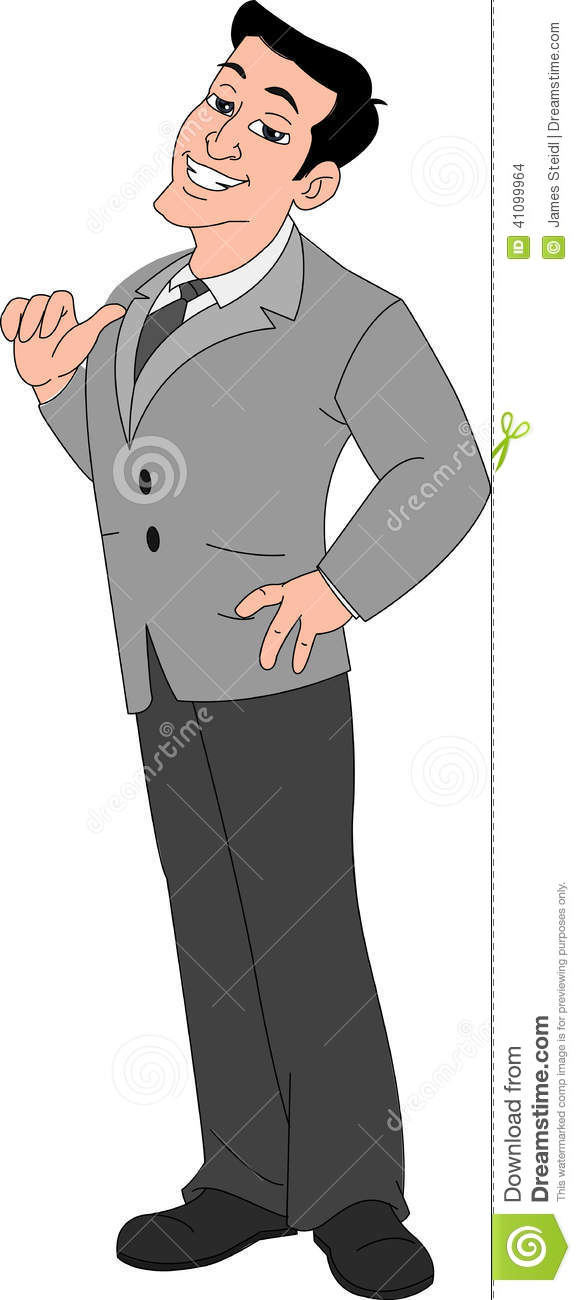 骄傲.adj
他因为成绩太好，开始变得骄傲，
结果下次成绩就下来了
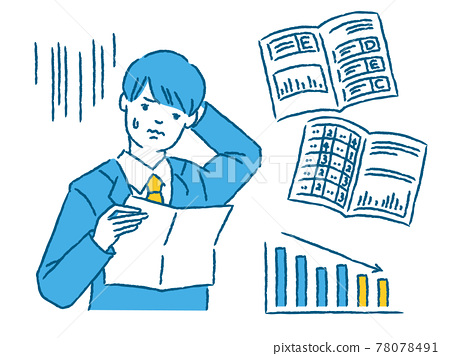 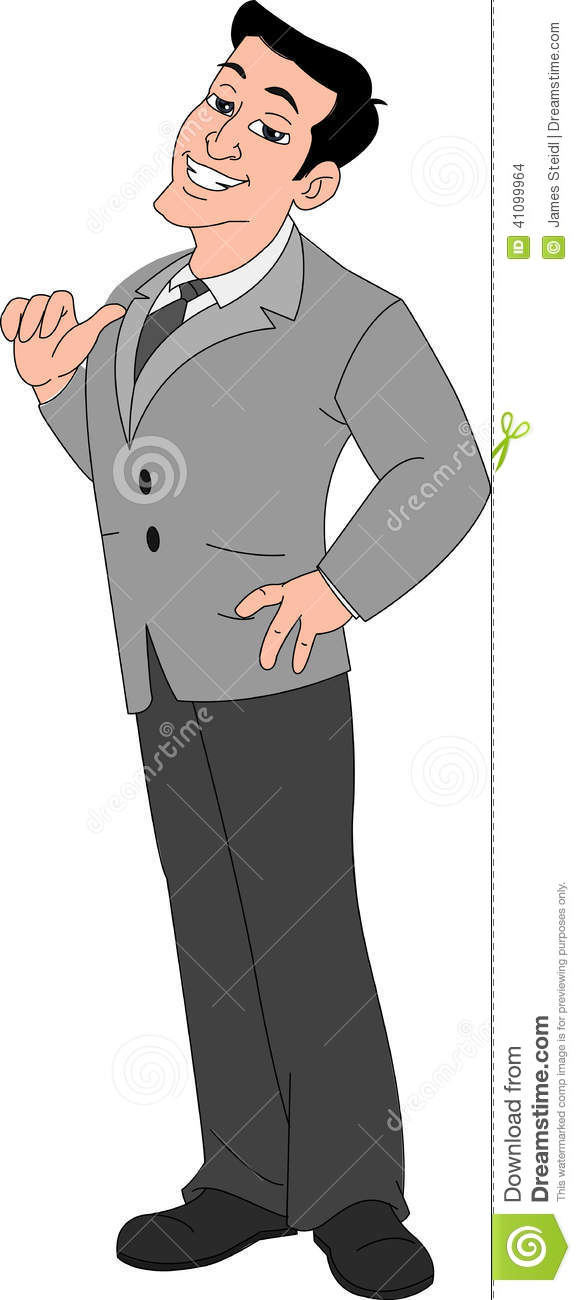 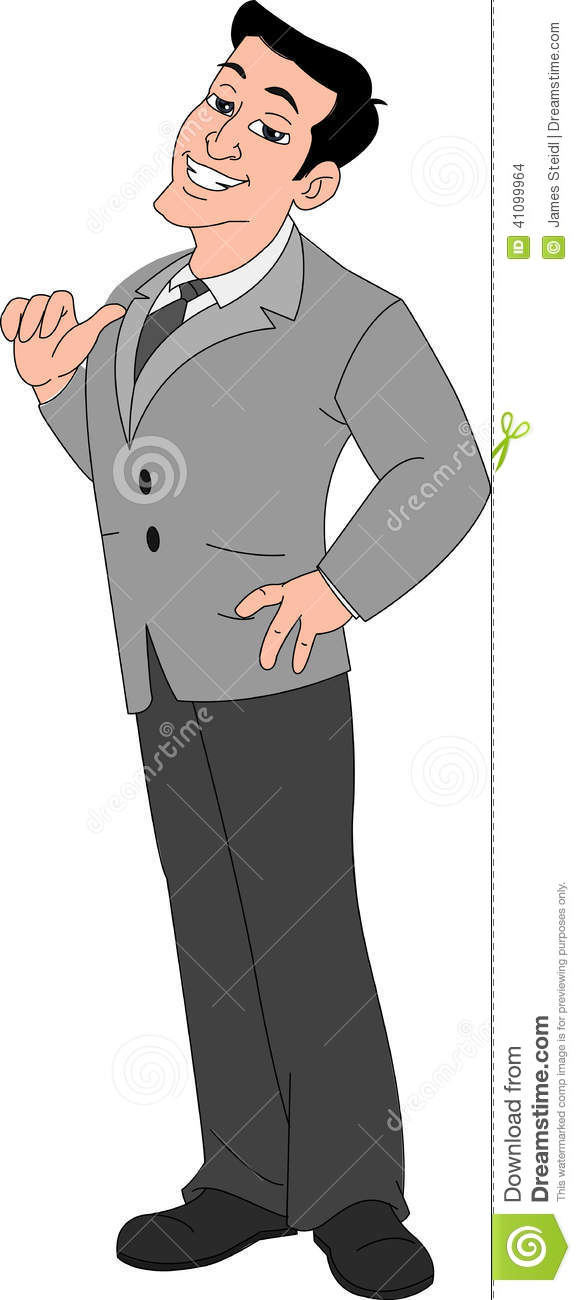 骄傲  V.S 傲慢
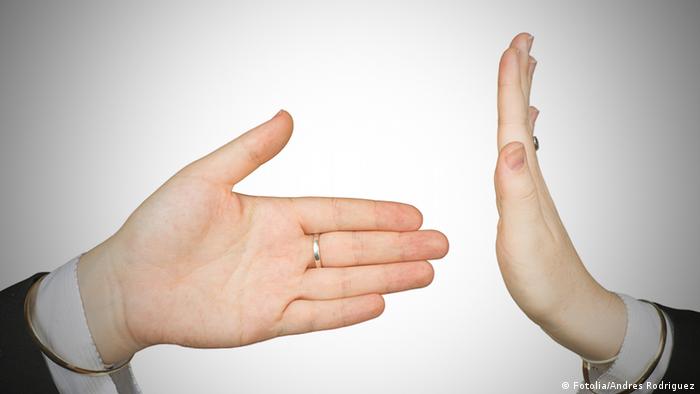 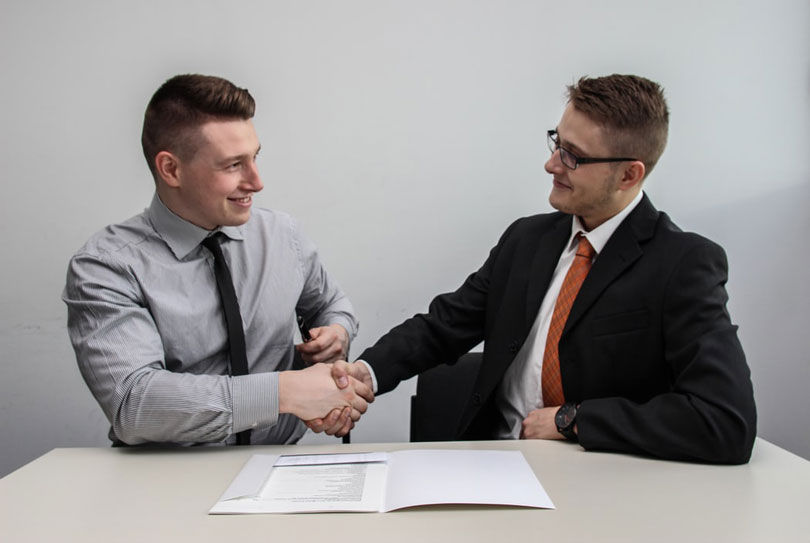 害羞.adj
她见到陌生人就很害羞，不敢跟他们打招呼
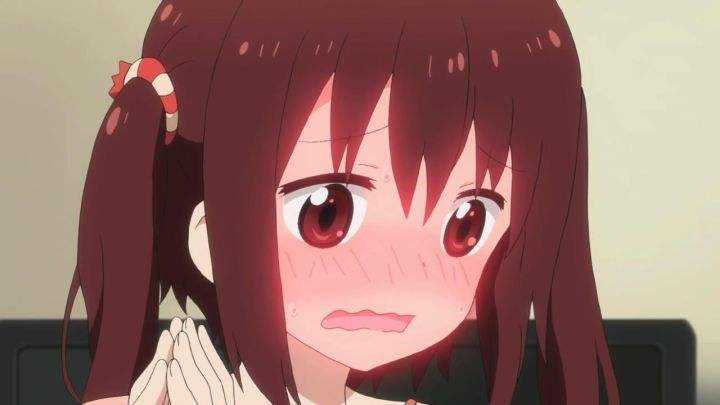 [Speaker Notes: 02]
害羞.adj
他小时候在上课时因为害羞，不太敢回答老师的问题
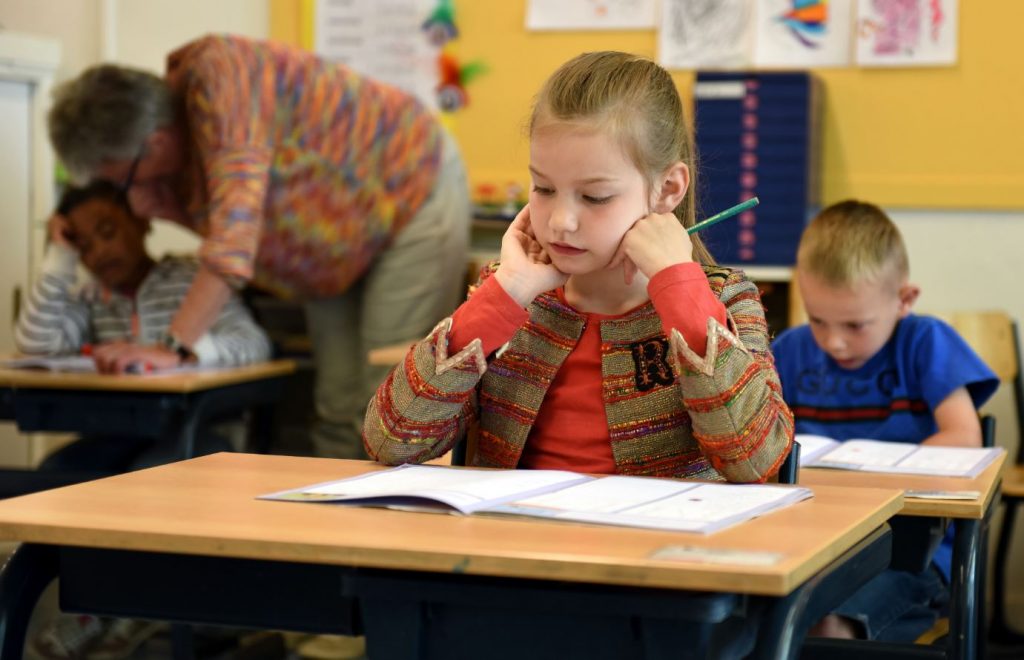 [Speaker Notes: 02]
讨论一下:你们会怎么解决小孩变得骄傲还有害羞的问题呢?
数字
左右
+
他欠了我五千块左右
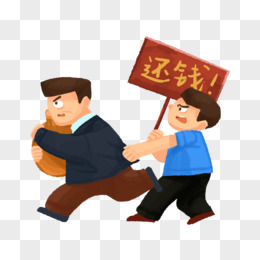 数字
左右
+
他觉得她的年龄在七岁左右
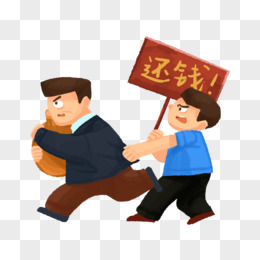 数字
左右
+
他每天可以喝七杯左右得啤酒
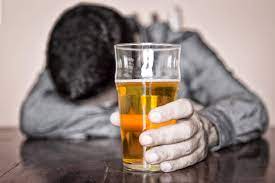 你觉得几岁的儿童最难相处
左右
明天没事的情况下，你觉得你一个晚上能喝多少酒
左右
讨论一下:
如果你们要成为了父母，遇到了下面的这些情况会怎么做呢?
请访问你的组员，讨论看看你们彼此不同的做法，或是讨论出一个共同的看法(下面选四种情况)
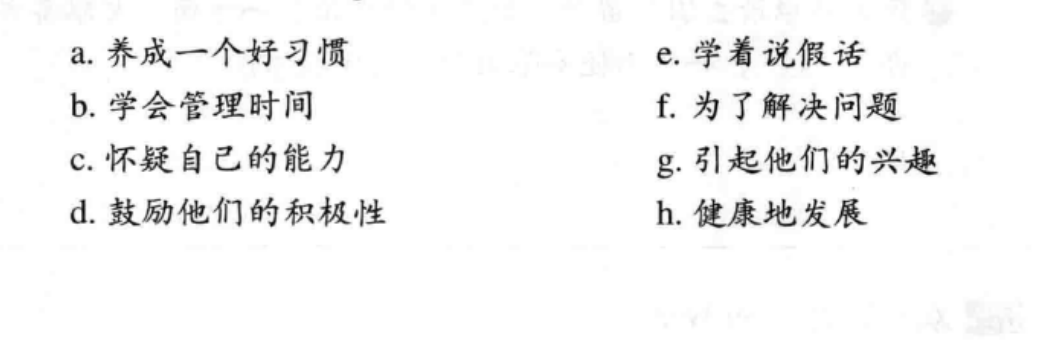